Manejo en la etapa reproductiva
Producción Porcina I
MV Lucas Milanesio
PRINCIPALES CAUSAS DE DESCARTE Y REPOSICIÓN
25 % por vejez.

 30 % problemas y/o insuficiencias reproductivas.

20 % problemas locomotores.

 5 % muerte.

 5 % problemas de ubre o producción de leche.

 15 % otros.
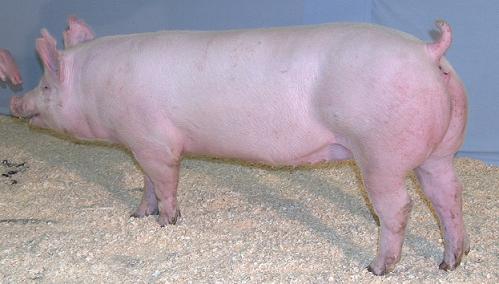 MANEJO DE LA CERDA PRIMERIZA
OBJETIVOS
Que comience su actividad reproductiva a una edad más  o  menos
   temprana y previsible.

 Que de una camada de buen tamaño y peso entre los 11 y 12 meses de edad

 Que amamante bien a sus lechones sin comprometer su condición física.

 Que continue mejorando y produciendo buenas camadas hasta su 6º parto.
Existen ciertos manejos que permiten un control más eficas de la cachorra, acortando el período improductivo sin perjudicar su posterior desempeño productivo.
MANEJOS PARA ADELANTAR LA PUBERTAD
        (Sincronizar la aparición del primer celo)
Factores que influencian la aparición de la pubertad
Genotipo                   - Nutrición

 Medio Ambiente          - Manejo
1.- Aplicación de hormonas (PMSG – HSG)
Transporte

Mezcla con cerdas extrañas (reagrupamiento)

Supresión de alimento y agua
2.- Estrés
3.- Contacto con el padrillo (Feromonas – androstenol)
Edad de la cachorra
 Rotación de los machos
 Edad de los machos
EFECTO DEL CONTACTO DE CACHORRAS CON MACHOS DE DIFERENTES EDADES DURANTE 
30 MINUTOS /DÍA EN LA APARICIÓN DEL PRIMER CELO
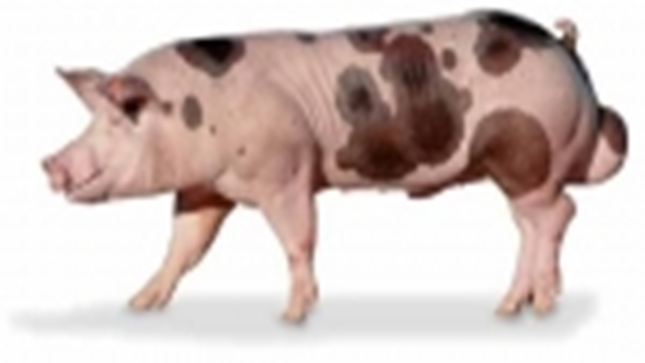 Edad media de las hembras al primer contacto 164 días.
Fuente: Kirkwood y Hughes (1982)
* Mantener las hembras separadas del padrillo hasta una 
  edad de 145 – 150 días.

* Reagrupar y cambiar de lugar las cachorras.

* Llevar diariamente o cada 2 días un padrillo de 11 meses 
  o más de edad para contacto con las cachorras (mínimo 
  15´ por vez). 

* Si es posible rotar los machos (efecto perfume)

* Eliminar la cachorras que dentro de los 18 a 24 días no 
 Presentan celo.
Además  de  adelantar  la  pubertad  o  sincronizar  la presentación  de  los celos, otra finalidad de este manejo es poder aplicar el “flushing alimenticio”  para lograr una mayor tasa de ovulación.
PARÁMETROS PARA DECIDIR EL MOMENTO ÓPTIMO

DE LA PRIMERA CUBRICIÓN
Nº DE ESTROS
3º
EDAD
210 – 240 Días
PESO
130 – 145 kg
GRASA DORSAL
16 – 19 mm
GDPV de Nac. – 1º Servicio
600 – 650 g / día
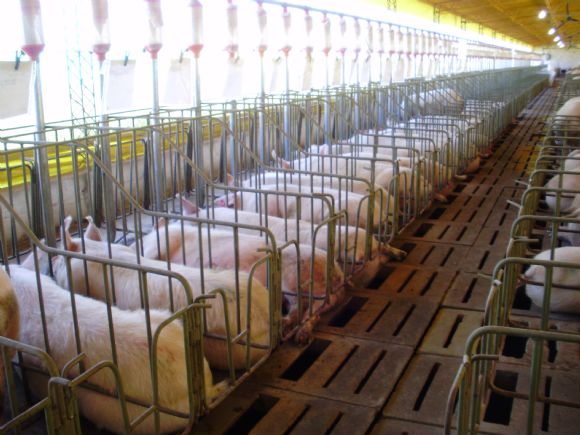 MANEJO DE LA HEMBRA EN GESTACIÓN
- Ambiente calmo y tranquilo.
- Sombra agua abundante y limpia.
- Formar grupos homogeneos.
- No reagrupar hembras gestantes.
- Evitar cerdas gordas (anabolismo de la preñez).
- Alimentar Cualitativamente.
- Primerizas aumentar 45 kg en cada uno de los 4 primeros
 partos. (20+25) – (20+10)= 15 kg Netos en cada parto.
Vit. ADE complejo B y vit. C primeras semanas de gestación.
- Desparasitar interna y esternamente 10 días antes del parto.
TRASLADO A LA MATERNIDAD O PARIDERA
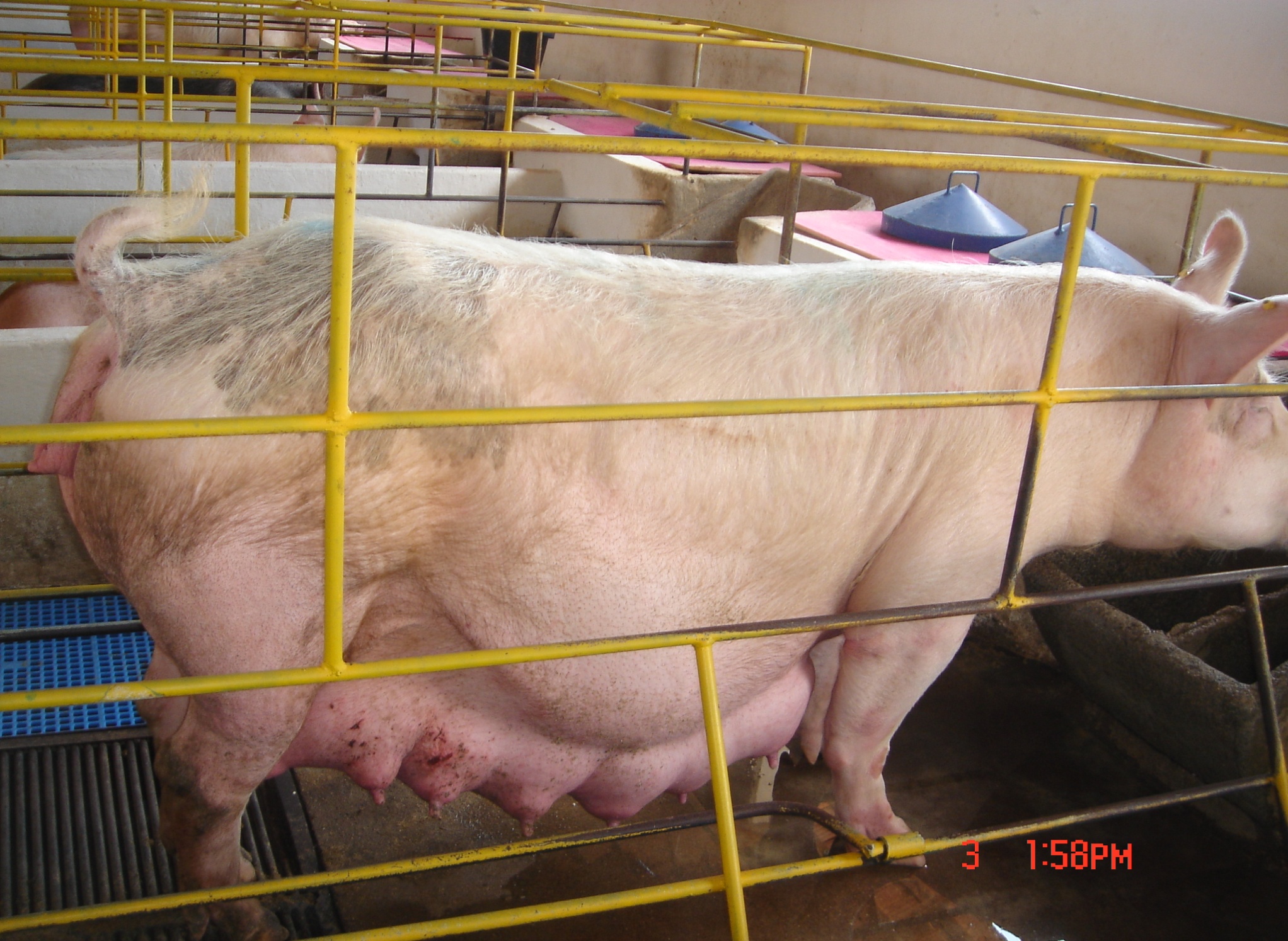 1.- Realizar el traslado 4 a 7 días antes de la fecha 
     probable de parto.
2.- Llevar a cabo la transferencia en las horas más 
     frescas del día.
3.- Lavar la cerda con agua y jabón (confinamiento)
4.- Evitar ruidos molestos y movimientos bruscos.
PREPARTO
1.- Tres días antes de la fecha probable de parto ofrecer
     una dieta laxante (se puede continuar 3 a 4 días posparto).
2.- Día del parto solo agua fresca y abundante.
3.- Controlar signos premonitorios de parto.
Diferentes sistemas de manejo de la cerda en lactancia
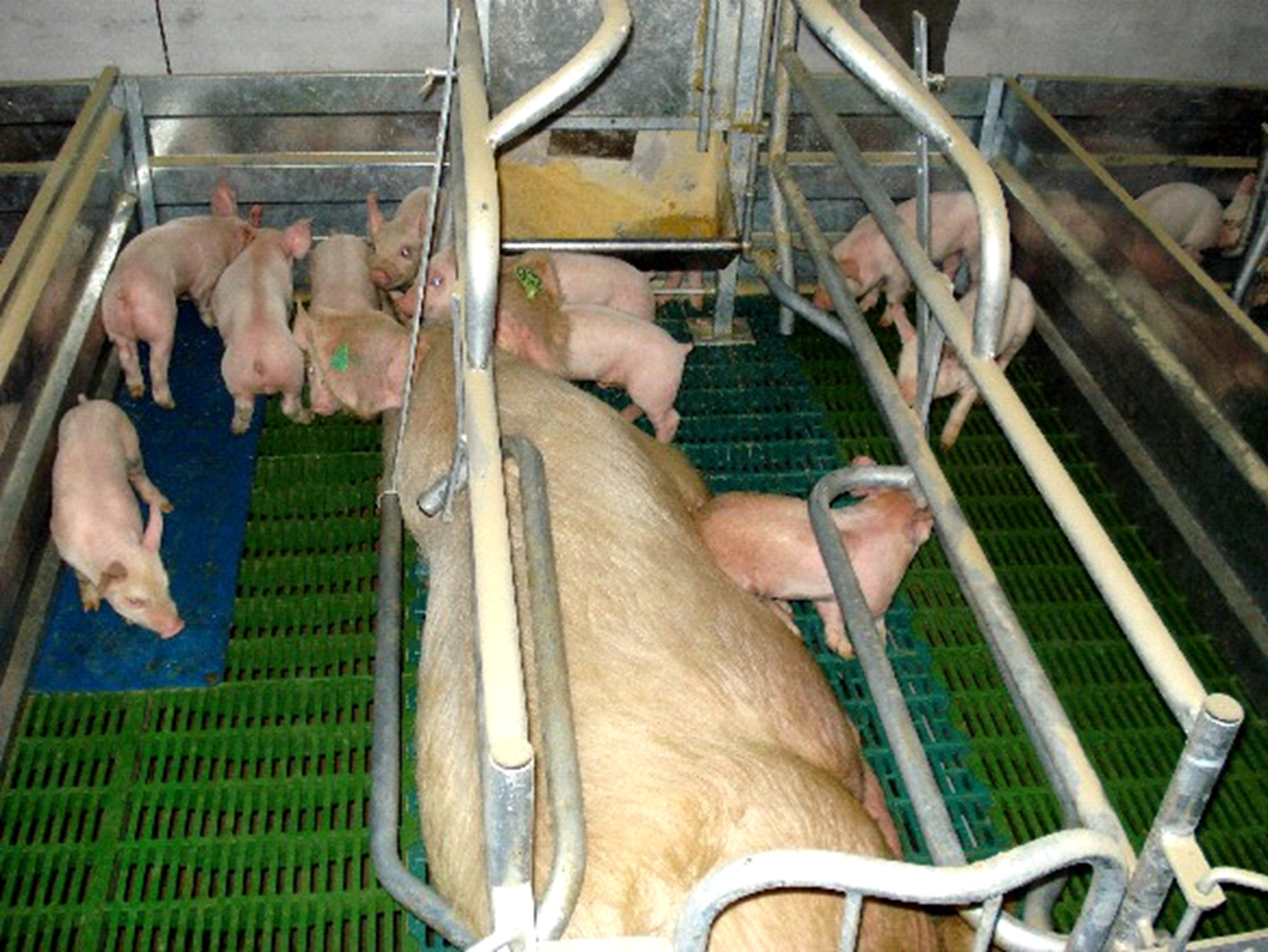 1.- Lactancia Aislada
2.- Lactaciones en grupo o colectivas
2.1- Con mezcla de camadas
2.2 – Con mezcla de un grupo de cerdas y sus camadas
2.3- Con mezcla de camadas y posterior transferencia
      de un grupo de un grupo de cerdas y sus camadas
Efecto de la supresión de agua y de alimento antes del destete
       sobre el intervalo entre destete y concepción
Horas de suspensión
Agua                -     48     24     24
                       Alimento            -      -      -     48
Nº de hembras                              24   28     24     24

Intervalo entre d-c (días)                 6,0  11,9   9,1   12,8
 
Nº de cerdas que NO presentaron
celo en los primeros 21 días despues
del destete                                   0    5       3      5
Todas las hembras amamantaron un mínimo de seis lechones durante 28 días 
Fuente: Homan (1980)